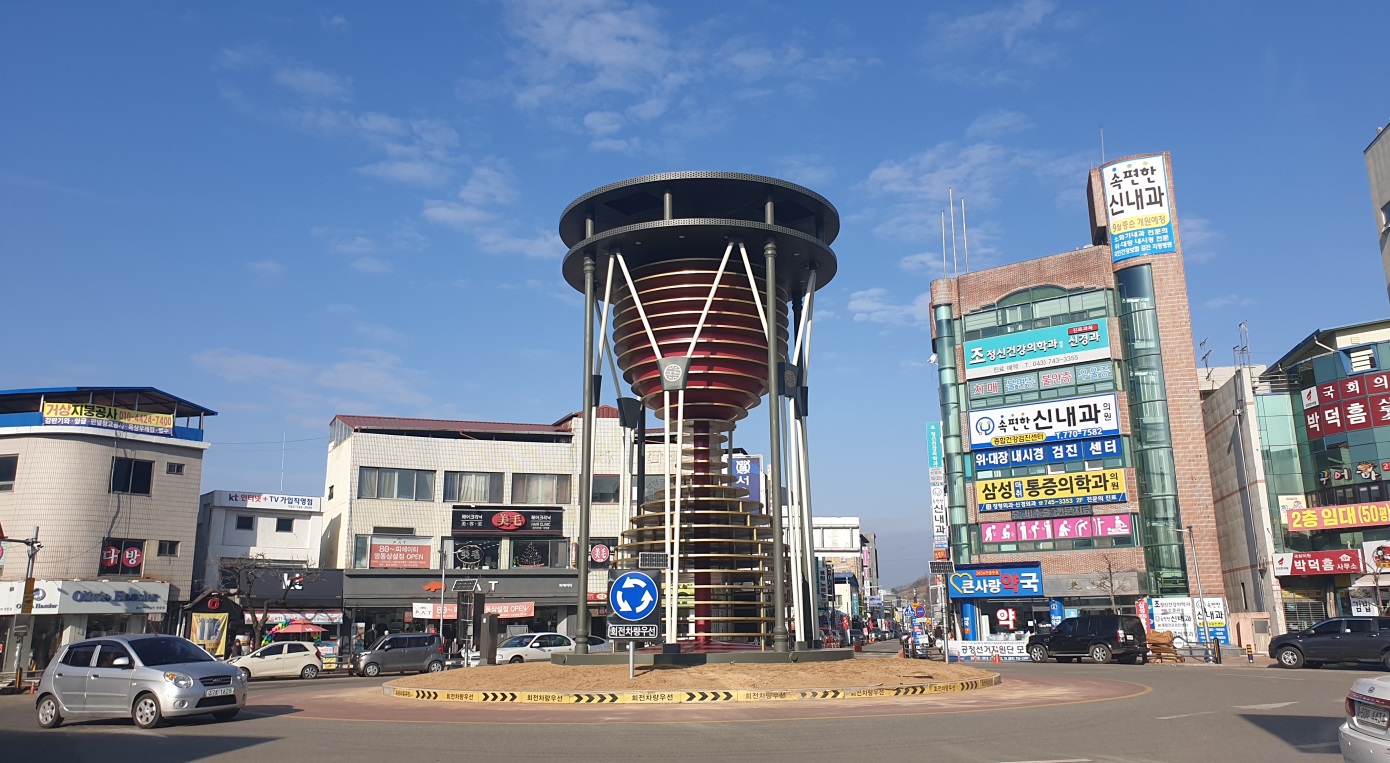 [Speaker Notes: 먼저, 지금의 옥천입니다.]
13-1. 영동군 양방향 관제시스템 구축사업 집행
3.  1~  4. 20
사업대상지  : 영동읍 외  35개소  220등
사업비 :  400백만원 (국: 160백만 / 240백만)
사업내용:  가로등설비 현대화로 지역에너지 절감 및 
    예산절감
13-2.  가로등 및 지하차도 전기설비 안전점검 
3.  1~  4월 중
사업대상지  :  가로등 및 지하차도 전기설비 216개소
사업비 :  20백만원  
점검기관: 한국전기안전공사 충북 영동옥천지사
13-3. 읍면 버스승강장 신규설치 및 유지보수
20. 3월중 / 440백만원
설치, 보수대상지 현장확인 및 시설개선
13-4. 마을단위 소규모 주차장 조성사업 대상지 선정
20. 3월중 / 150백만원
주차장 조성가능 지역 현장확인 및 설치, 보수대상지 선정
13-5. 행복주차장 만들기 사업 조사 
신청기간 : 20. 3 ~ 5월 중
내      용 : 주차면수 5면 이상 개방가능 부지 소유자 신청접수
13-6. 2020년 교통안전정책협의회 개최
20. 3월중 / 교통관련 주요시책 및 현안업무 협의
13-7. 군도 및 농어촌도로 확포장 사업 추진
13-8. APC진입도로(면도101호선)도로확포장공사
대상지 /사업비 : 영동읍 설계리 일원/ 1,100백만원
내       용 : 설계용역 추진
13-9. 지촌리(리도202호선)도로확포장공사
대  상  지 : 양강면 지촌리 일원
사  업  비 : 1,400백만원
내       용 : 설계용역 추진
13-10. 재해위험저수지 정비사업 추진
3월~4월 / 구리기저수지 외 2개소 / 150백만원
영동터널(부상리) 전기시설 유지보수공사 / 200백만원 /
     설계용역 추진
13-11. 원촌지구 가뭄대비 농업용수시설 정비사업 추진
사 업 비 : 250백만원
추진내용 : 관련법 협의 및 공사 집행
13-12. 지역공동체 제안 공모사업 접수
접수기간 : 2020. 3. 6일까지 
사업기간 : 2020. 04 ~ 2020. 12
사 업 비  : 5백만원[공동체 2개소]
대      상 : 충북에서 활동하는 10인 이상의 모임 단체
내      용 : 공동체 활성화를 위한 프로그램 활동비 지원
13-13. 기타현안업무
매곡면 옥전리 도로건설공사 / 500백만원 / 관계기관 및 보상협의
2020년도 도로유지보수사업(1-2차) / 500백만원 / 공사집행